САНКТ - ПЕТЕРБУРГ
МОЙ ГОРОД – САНКТ-ПЕТЕРБУРГ
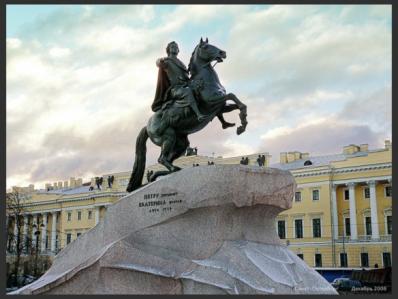 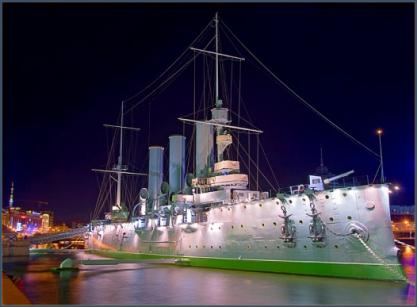 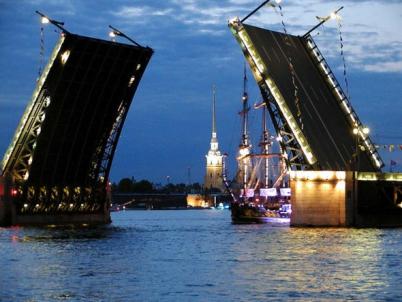 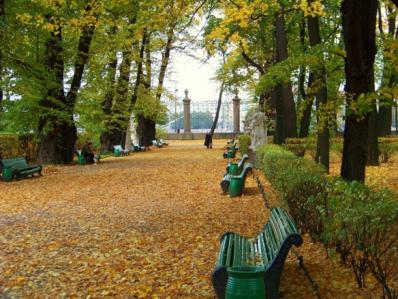 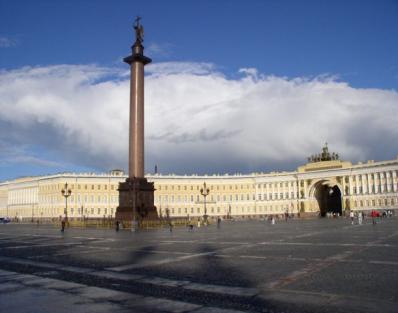 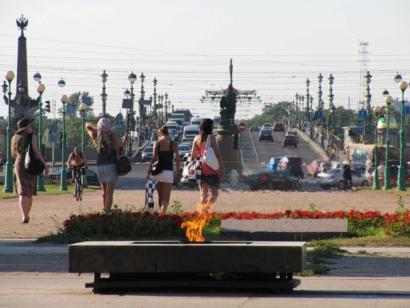 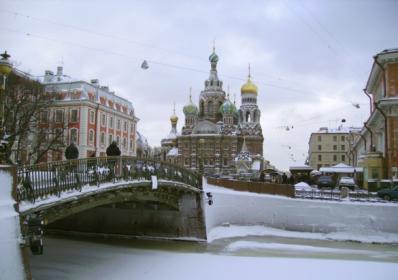 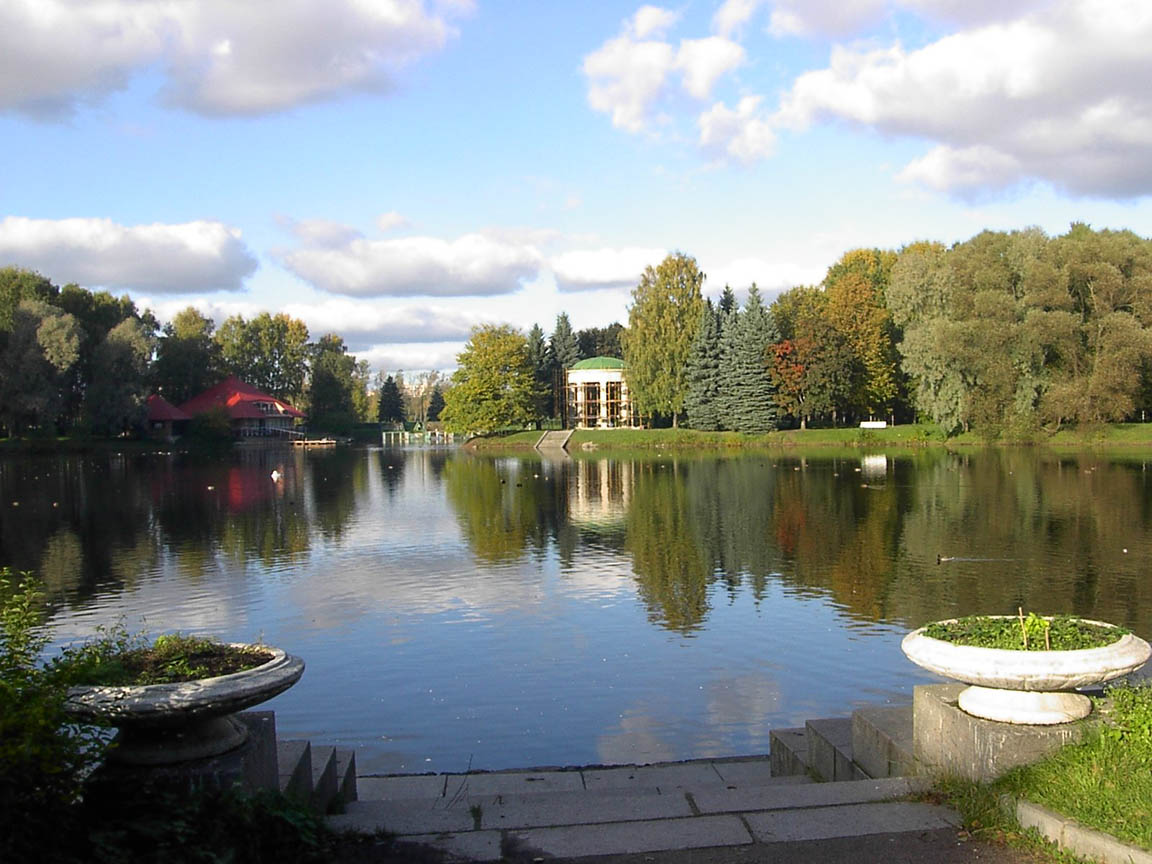 БОТАНИЧЕСКИЙ САДАптекарский остров
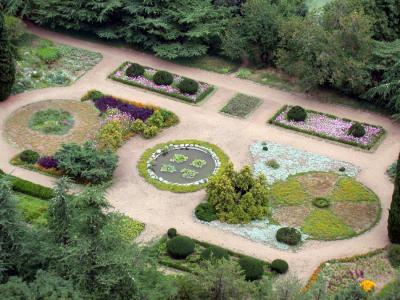 БОТАНИЧЕСКИЙ САД
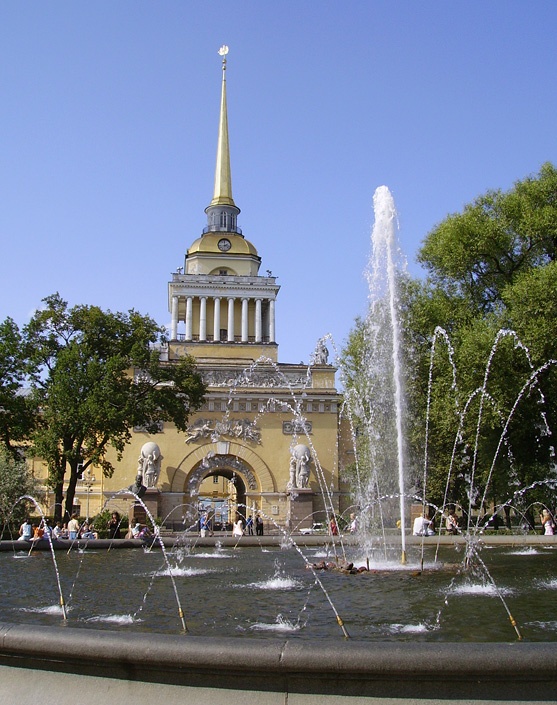 АДМИРАЛТЕЙСТВО
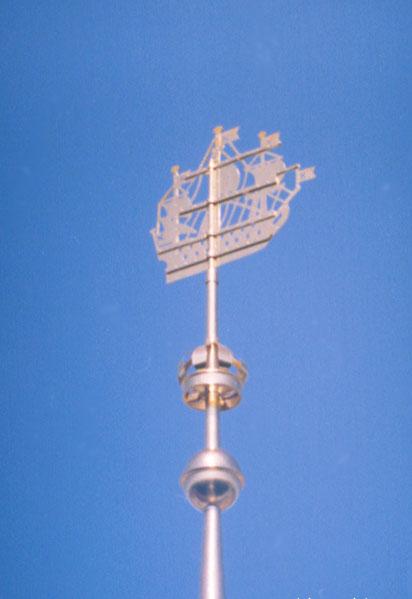 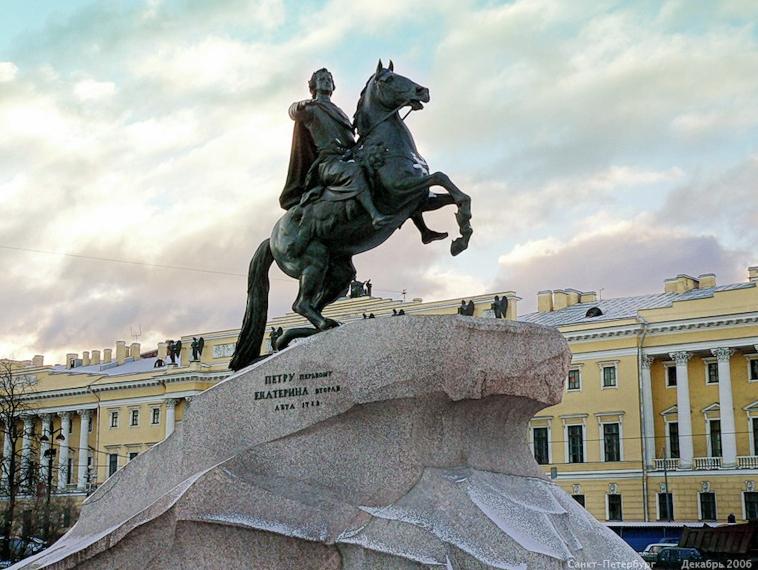 МЕДНЫЙ ВСАДНИК
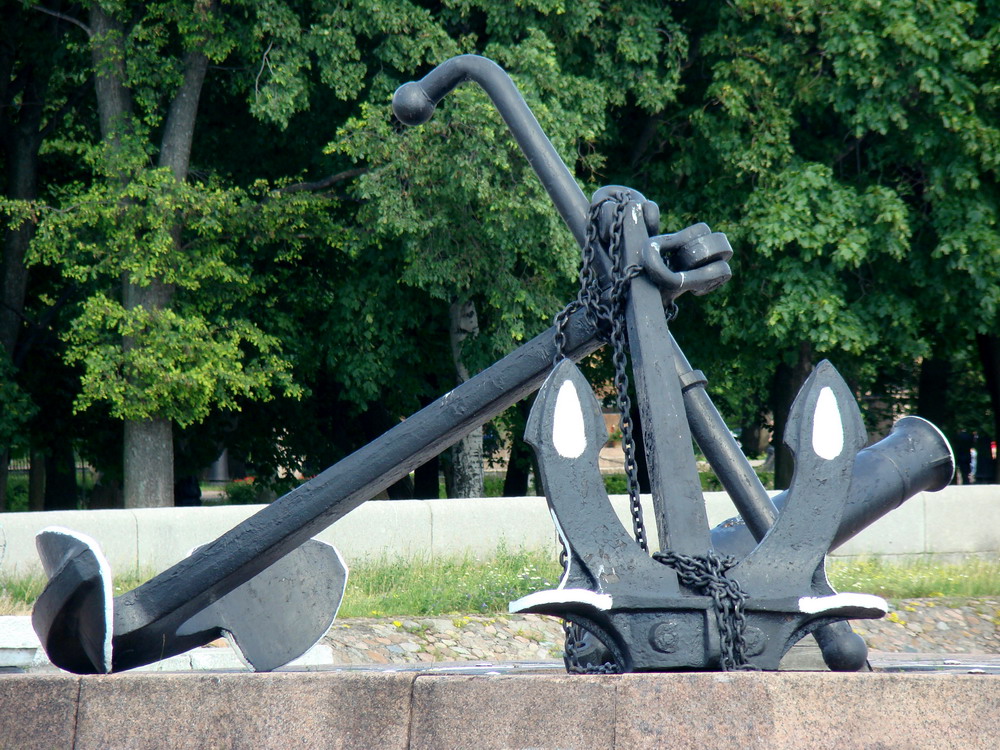 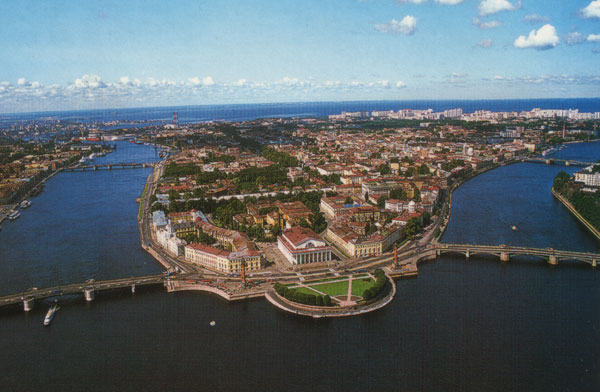 ВАСИЛЬЕВСКИЙ ОСТРОВ
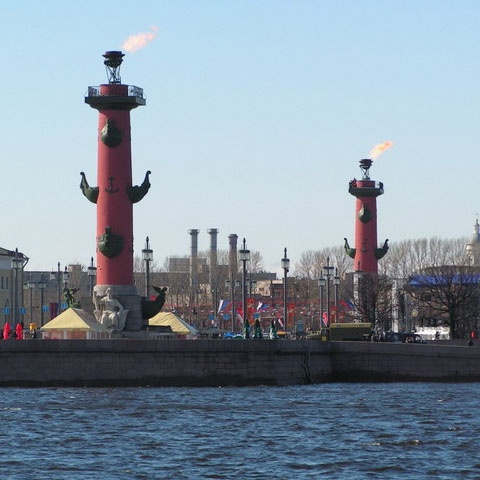 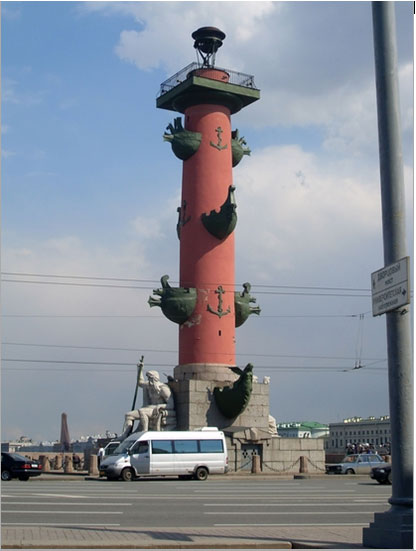 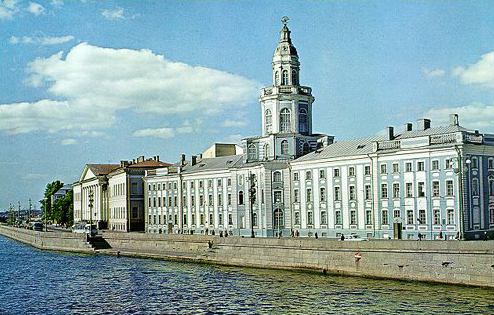 ЗООЛОГИЧЕСКИЙ МУЗЕЙ
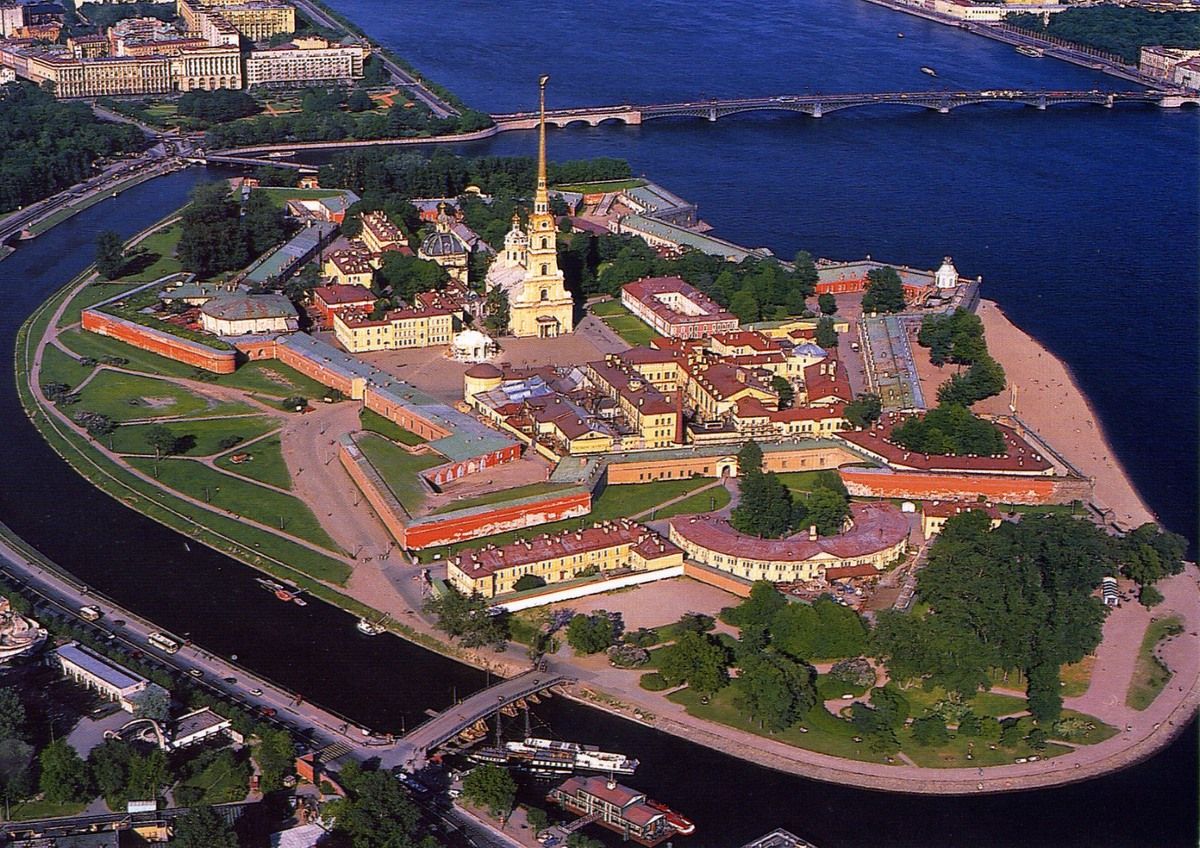 ЗАЯЧИЙ ОСТРОВ
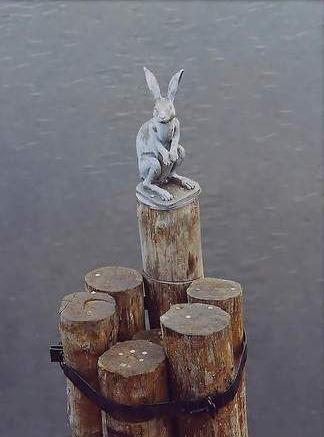 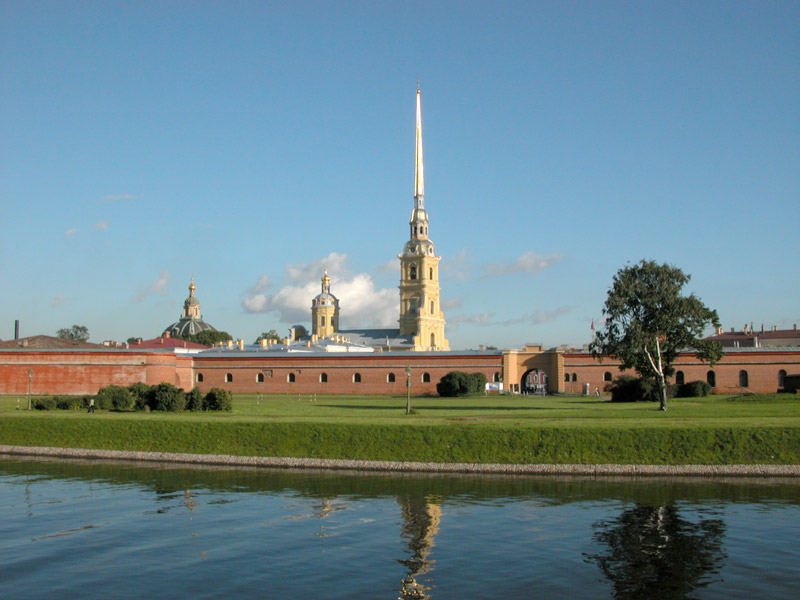 ПЕТРОПАВЛОВСКАЯ КРЕПОСТЬ
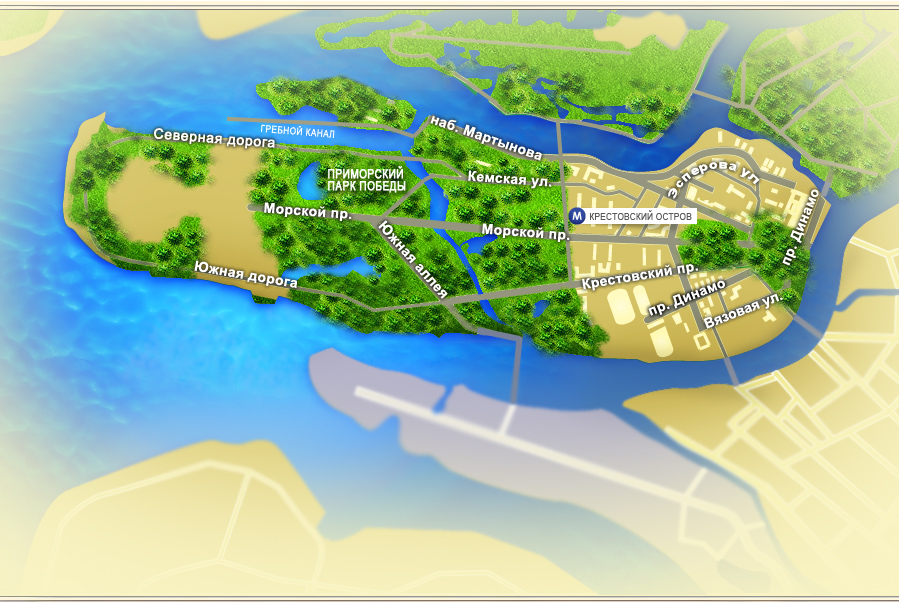 КРЕСТОВСКИЙ ОСТРОВ
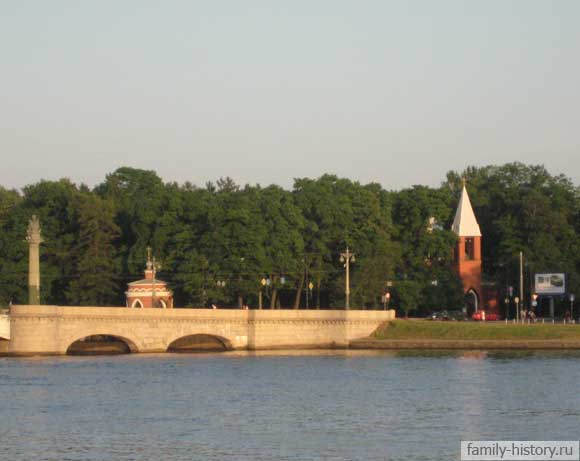 КАМЕННЫЙ ОСТРОВ
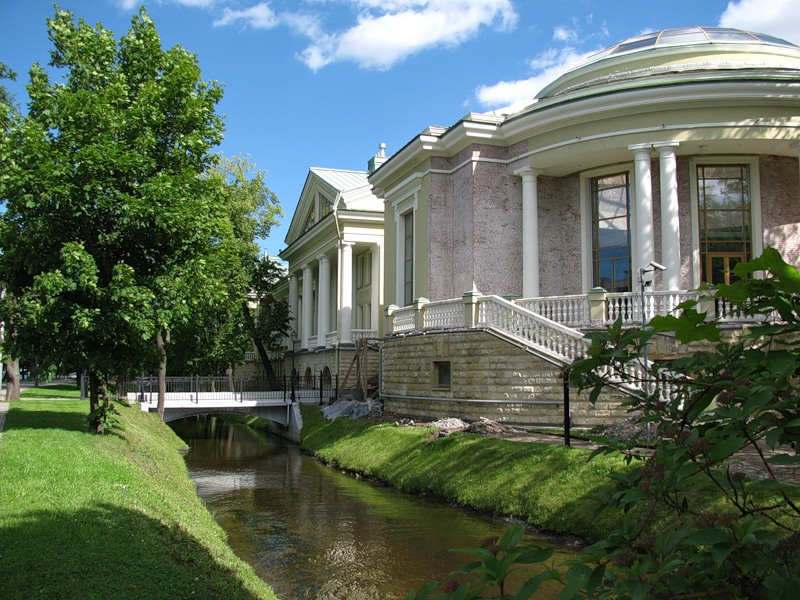 Особняк Елисеева на Каменном острове
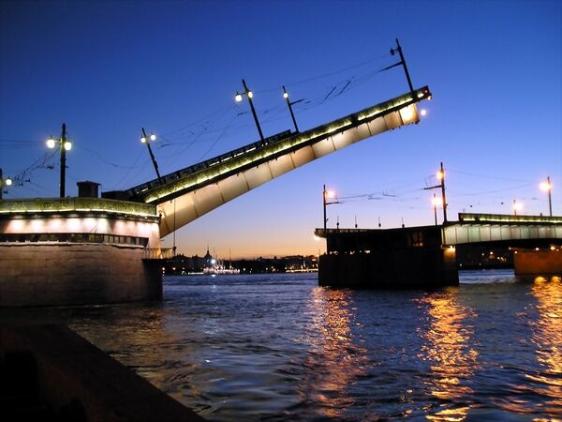 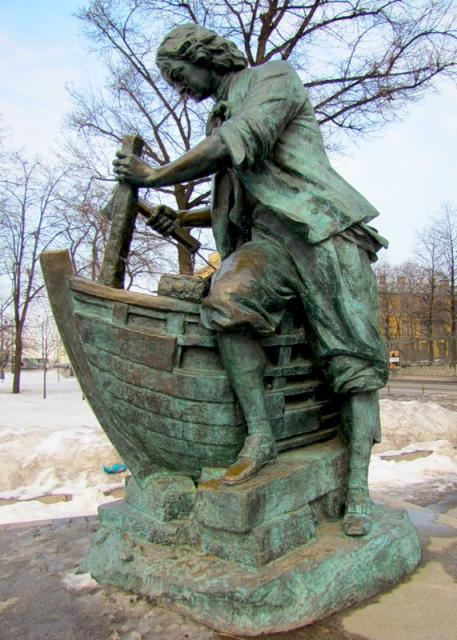 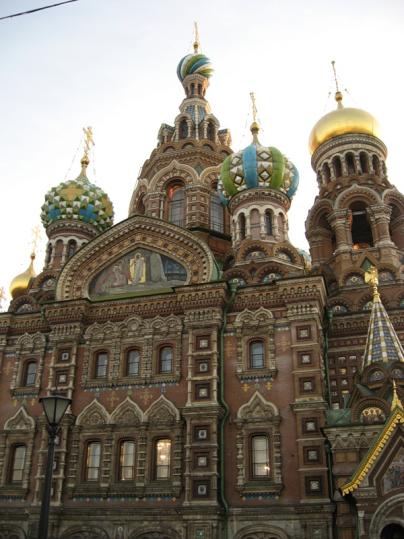 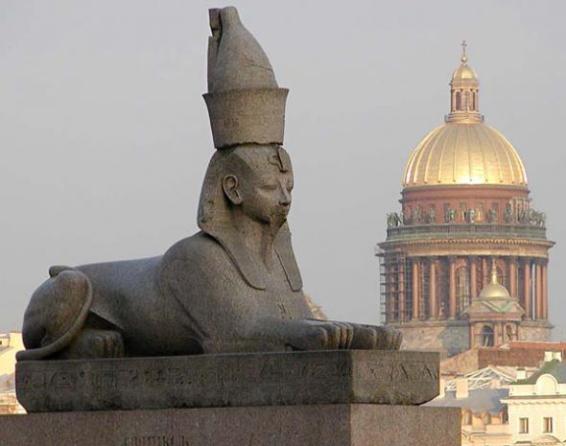 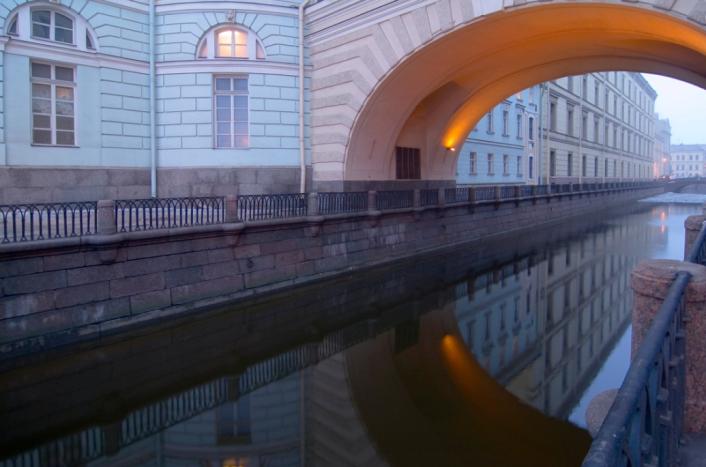 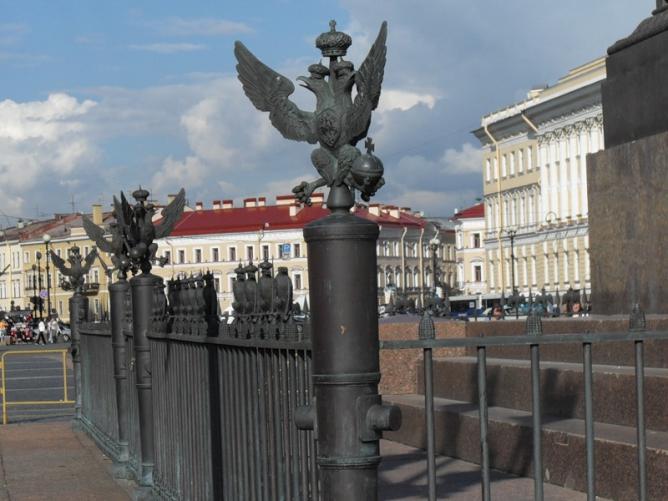 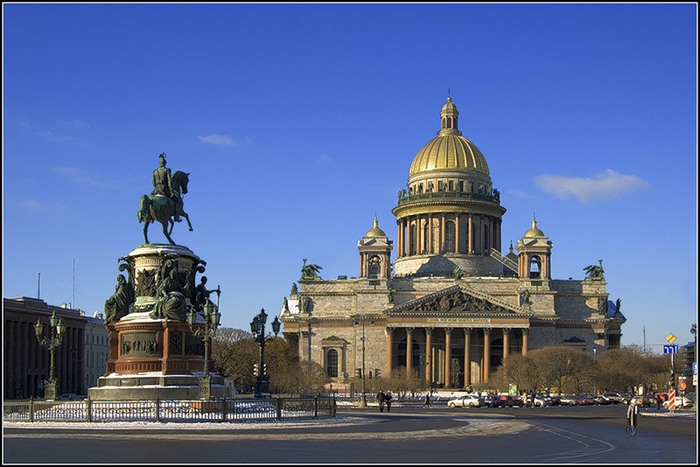